Projet H
Fait par: jeremyhimbeault
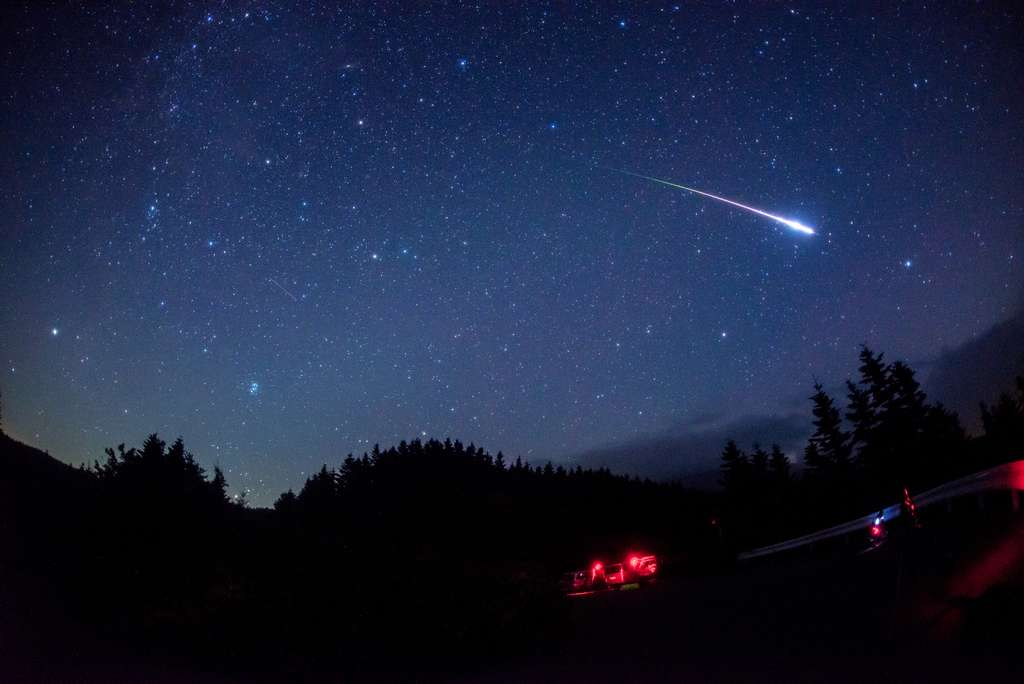 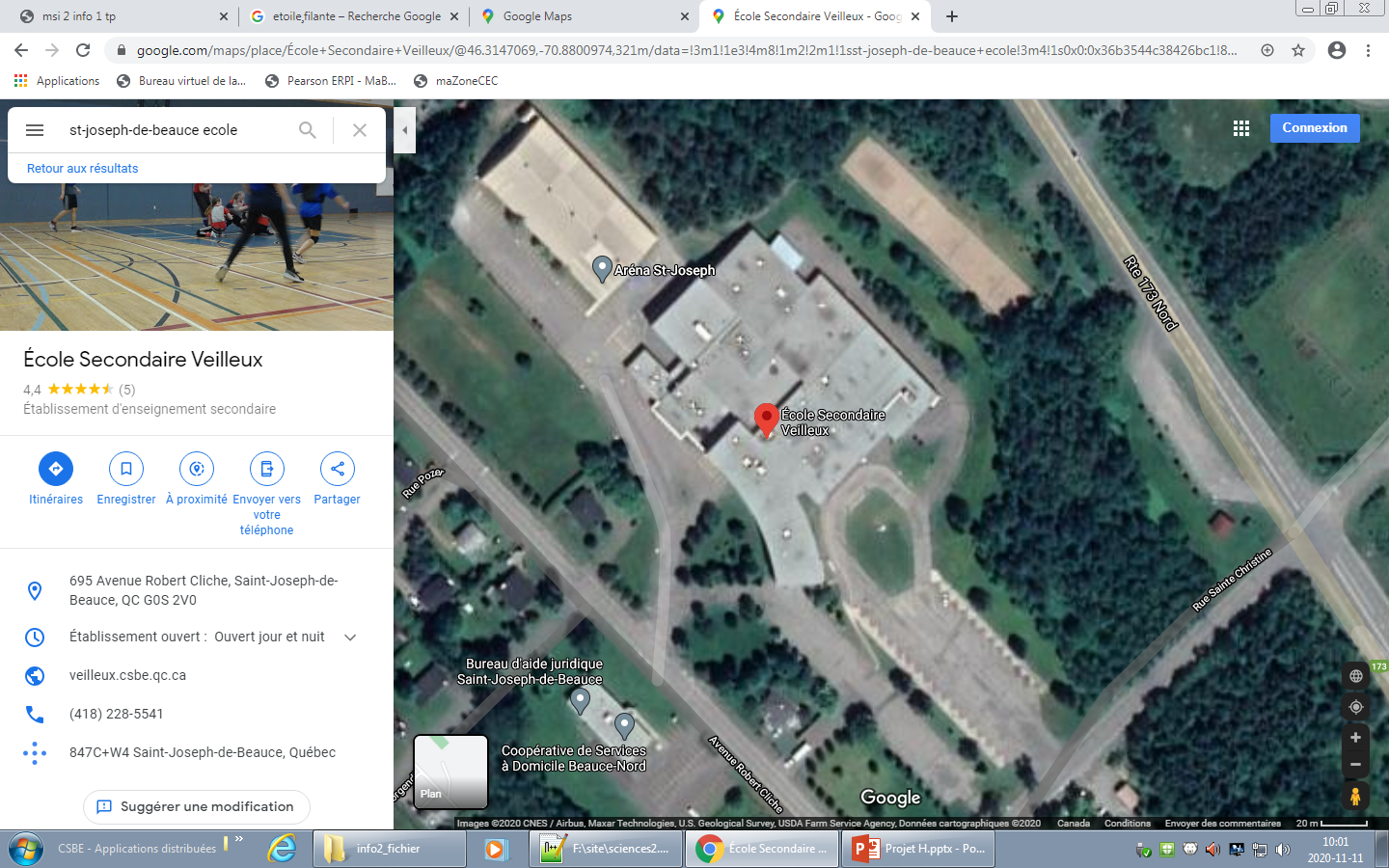 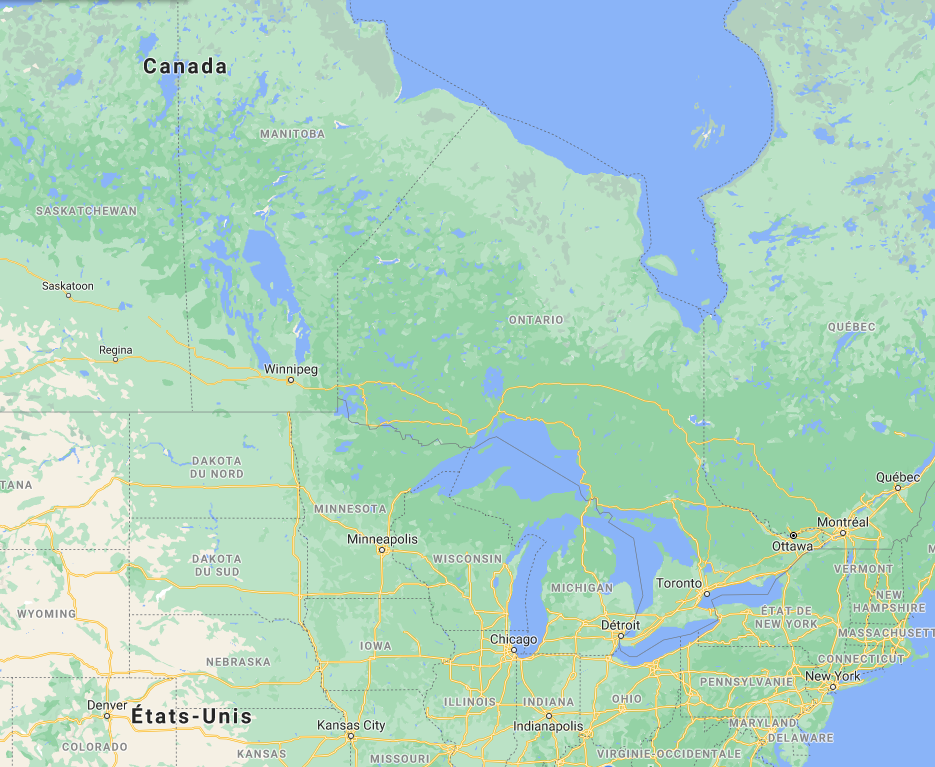 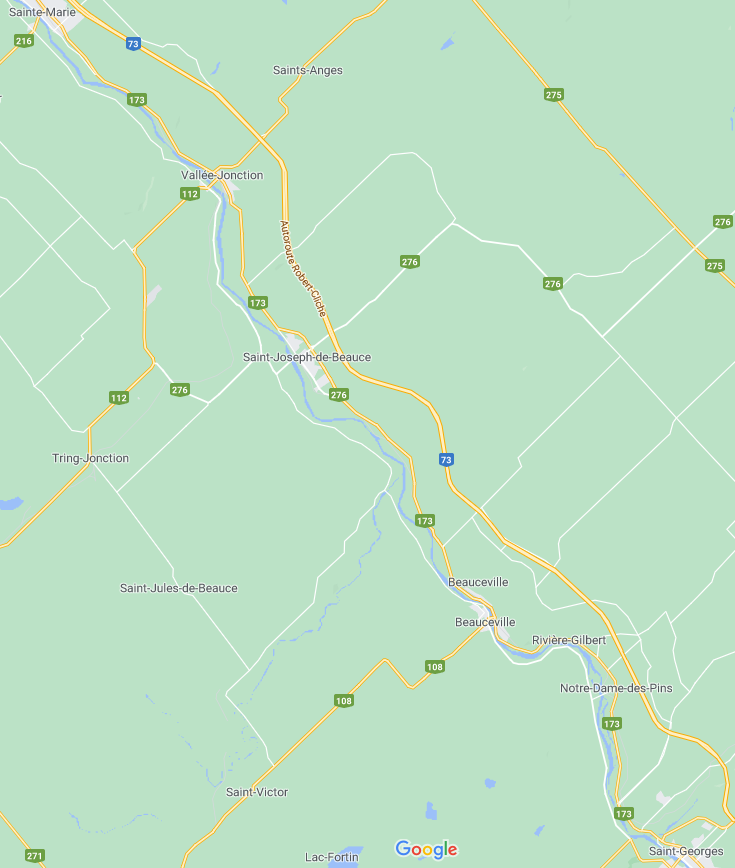